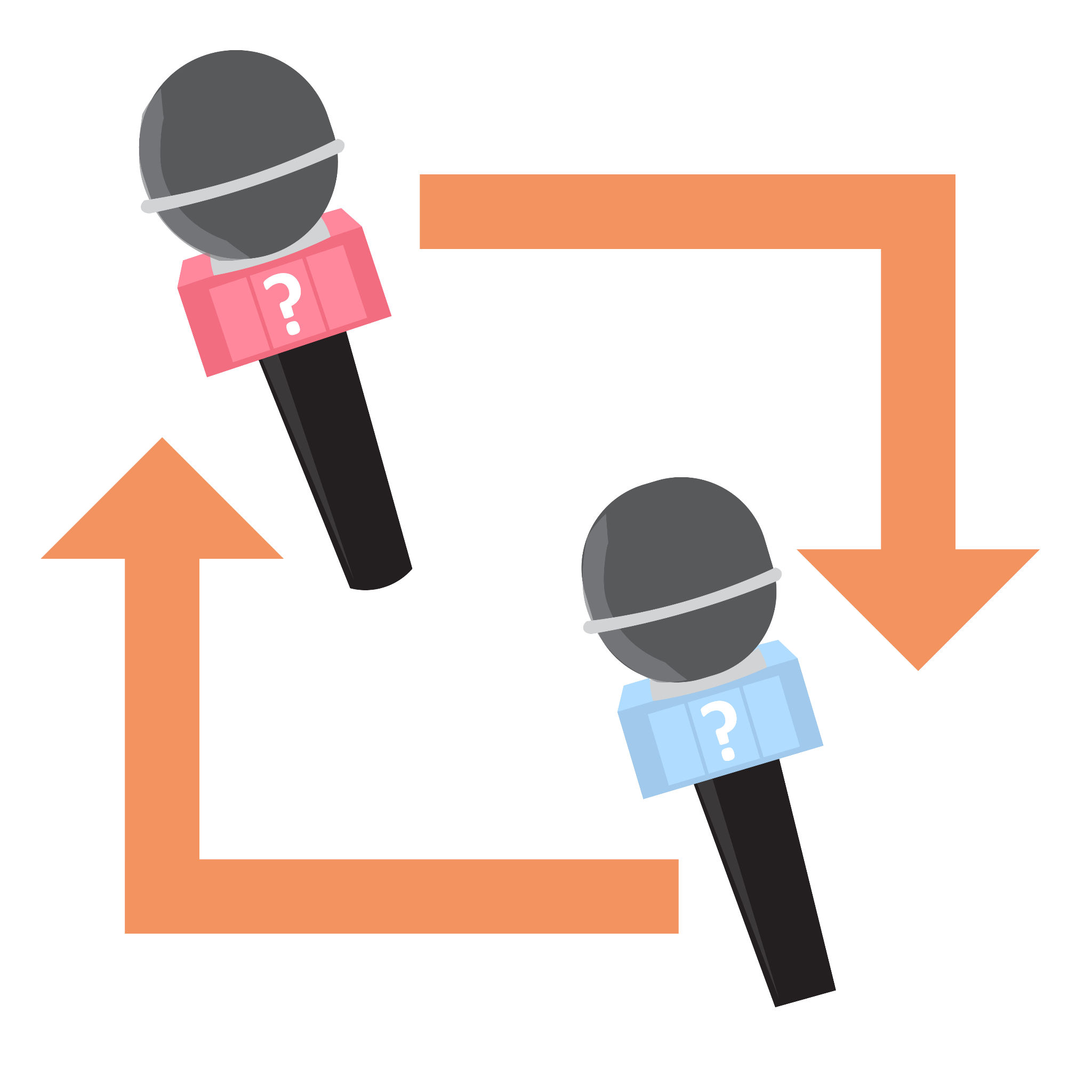 Oklahoma Facts
Grab a card!
Hold the definition side outward and the term side (italicized) toward you.
Put your other hand in the air.  
Find a partner who also has a hand in the air. Fist bump or high five.
Introduce yourself.
Quiz each other. Switch cards.  
Put your hand in the air again and find another partner who has a hand in the air.  
Keep going!
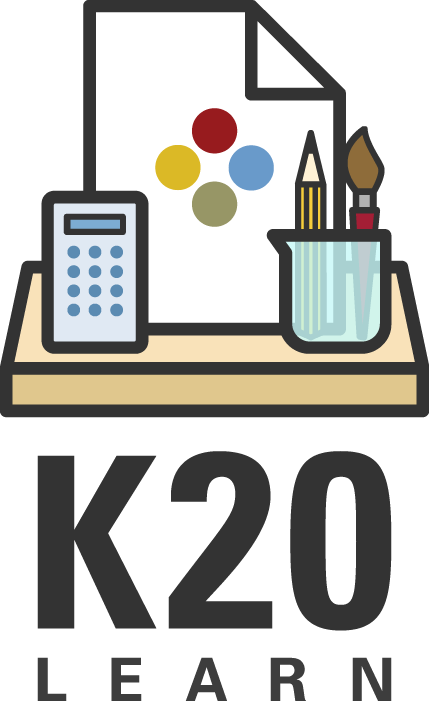 [Speaker Notes: The Teacher Toolkit. (n.d.). Quiz, Quiz, Trade. https://www.theteachertoolkit.com/index.php/tool/quiz-quiz-trade
K20 Center. (n.d.). Quiz, quiz, trade. Strategies. https://learn.k20center.ou.edu/strategy/3086]
Milk
Oklahoma State Beverage
American Bison
Oklahoma State Animal
Scissor-tailed Flycatcher
Oklahoma State Bird
White Bass
Oklahoma State Fish
Strawberry
Oklahoma State Fruit
Watermelon
Oklahoma State Vegetable
Honeybee
Oklahoma State Insect
Sooner State
Oklahoma State Nickname
Redbud
Oklahoma State Tree
Indian Paintbrush
Oklahoma State Wildflower
Bullfrog
Oklahoma State Amphibian
Black Swallowtail
Oklahoma State Butterfly
Elmore City
Home of “Footloose”
Durant
Home of the largest peanut
Poteau
Home of the Balloon Fest
Pauls Valley
Home of the Noodling Festival
Lexington
Home of the Volkswagen Spider
Honobia
Home of the Bigfoot Festival
Quapaw
Home of Spooklight Hill
McAlester
Home of Cowboys and Italians
Oklahoma
Birthplace of the parking meter, electric guitar, and grocery cart
Gaining Early Awareness and Readiness for Undergraduate Programs
GEAR UP stands for…
Wichita Mountains National Wildlife Refuge
The largest wildlife refuge in Oklahoma
The Arbuckle Mountains
What Oklahoma mountain range is about 1.3 billion years old?
Woodhouse Toad
What is the state’s largest toad?
Lake Eufaula
What is the largest lake in Oklahoma?
Hochatown/Broken Bow
Where is Beavers Bend State Park?
OKC - Northwest Classen
Musician Vince Gill’s high school
Tulsa - Will Rogers
Author S. E. Hinton’s High School
Atoka
Where is Reba’s Restaurant?
“Do You Realize?”
Flaming Lips
What was the official rock song of Oklahoma in 2009?
Arcadia
Where is the world’s largest pop bottle sculpture?
Antlers
Home of the annual Deer Festival
Black Mesa
Highest point in Oklahoma
Little River
Lowest point in Oklahoma
Golden Driller (Tulsa)
6th largest statue in the U.S.
Tulsa
Where is the “Center of the Universe”?
Guthrie
First state capital of Oklahoma
Pauls Valley
Home of the Toy & Action Figure Museum
[Speaker Notes: Need to print next year (noted in July 2023)]
Moore
Musician Toby Keith’s hometown
Ada
Musician Blake Shelton’s hometown
Yukon
Musician Garth Brooks’ hometown
Checotah
Musician Carrie Underwood’s hometown
Shawnee
Actor Brad Pitt’s birthplace
Guthrie/Bricktown/
Ardmore
Home to an American Banjo Museum
[Speaker Notes: Need to print updated next year (noted in July 2023)]